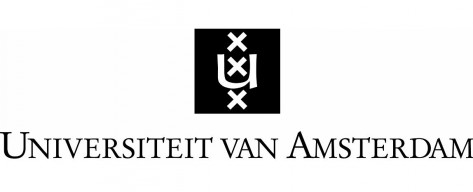 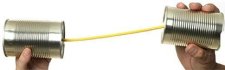 Verkeerd verbonden?
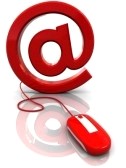 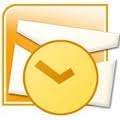 Artikel:
Nieuwboer, C.C., Fukkink, R.G., Hermanns, J.M.A.

Practitioner response to parental need 
in email consultation: 
how do they match?

Child and Youth Forum, 2014 in press
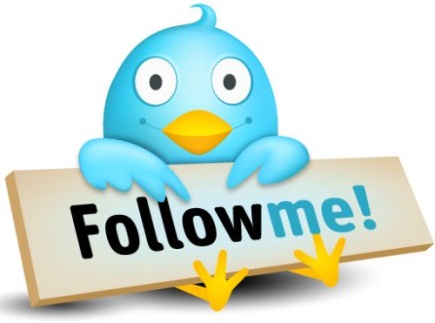 @ParentInternet
Presentatie Conferentie Verkeerd verbonden HAN, 23 april 2014
2
E-mailconsult:
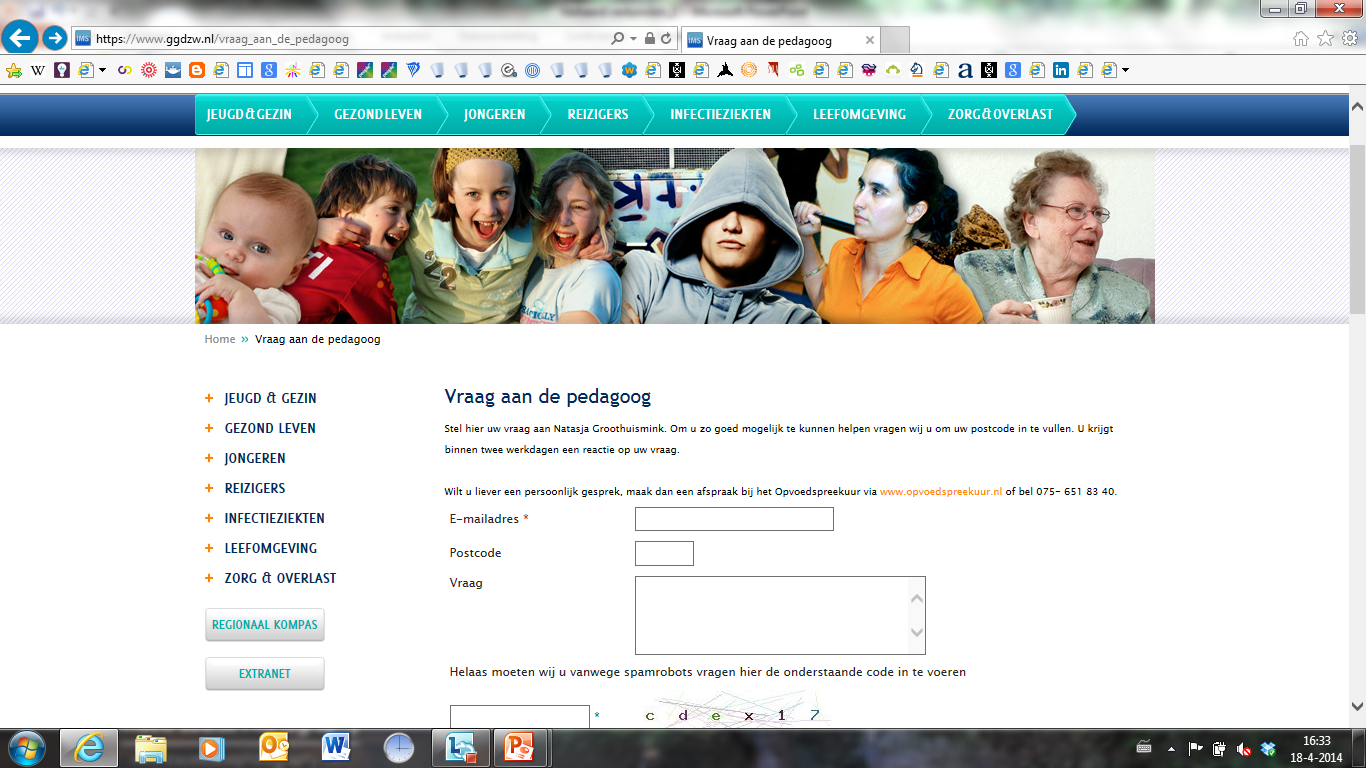 Voettekst
3
Analyse
E-mailconsult via CJG’s, GGD’s, particuliere opvoedbureaus
40 deelnemende beroepskrachten
Pedagogen, coaches, therapeuten, artsen, social workers…
3 maanden in 2012

Vragen en antwoorden (N = 129)
Analyse door 3 onderzoekers
Codeerschema voor de vragen
Codeerschema voor de antwoorden
Presentatie Conferentie Verkeerd verbonden HAN, 23 april 2014
4
Typologie:
Tekst
Presentatie Conferentie Verkeerd verbonden HAN, 23 april 2014
5
Na analyse
Tekst
Presentatie Conferentie Verkeerd verbonden HAN, 23 april 2014
6
Correlaties vraag en antwoord
Geen significante verbanden gevonden…
Presentatie Conferentie Verkeerd verbonden HAN, 23 april 2014
7
Correlaties vraag en antwoord
Presentatie Conferentie Verkeerd verbonden HAN, 23 april 2014
8
Discussie:
Is er sprake van een mismatch?
Ouders vaker prevalent
Beroepskrachten spreiden

Kwaliteit…???
Hoe belangrijk is de match…???
Presentatie Conferentie Verkeerd verbonden HAN, 23 april 2014
9
Nader onderzoek:
Tevredenheid bij ouders en beroepskrachten is tóch hoog 
Op schaal 1-5: M = 4.2 sd = .71
Ouders rapporteren tóch meer zelfvertrouwen na advies
d = 0.33, p = < .001
Presentatie Conferentie Verkeerd verbonden HAN, 23 april 2014
10
Christa Nieuwboer
c.nieuwboer@fontys.nl
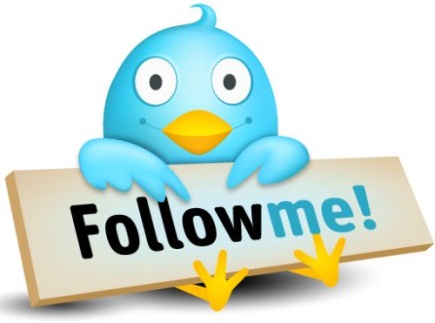 @ParentInternet
Voettekst
11
Voettekst
12